障がい者就労支援事業所製造・製作商品
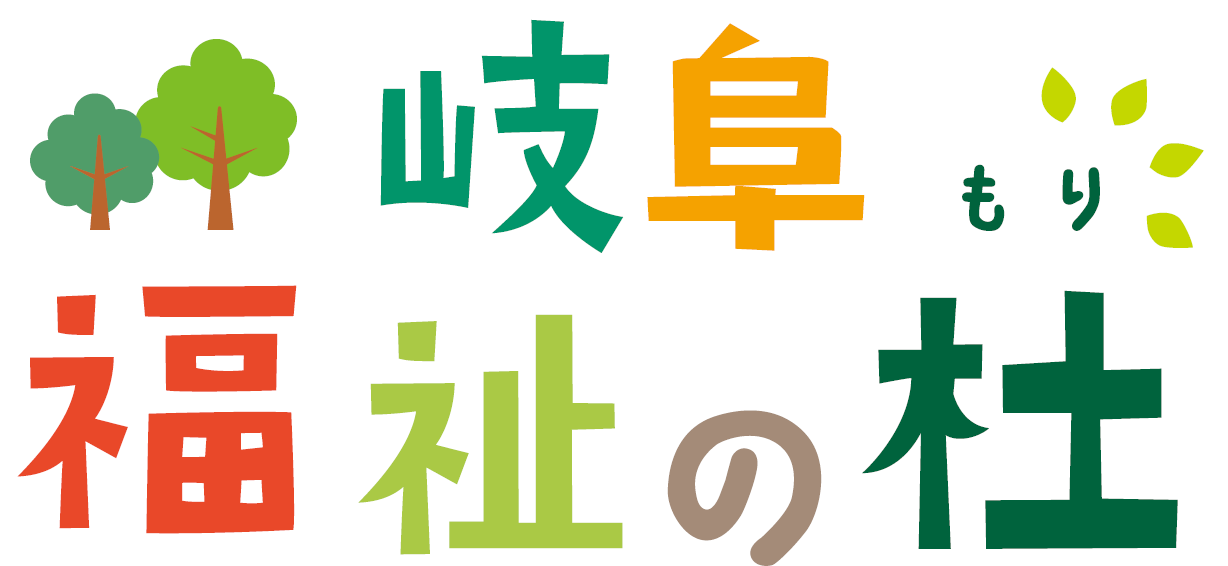 キッシュ
キッシュ
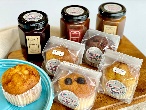 焼きドーナツ
マフィン
～県庁舎販売会のご案内～
菓子パン
開催日：毎週火、木曜日、第３金曜日時　　間：１１：３０～１３：００場　　所：県庁２階　物販スペース
ブレスレット
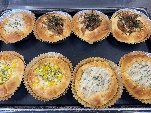 醤油さぶれ
菓子パン
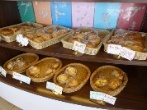 カレードーナツ
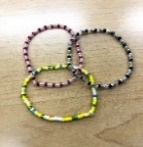 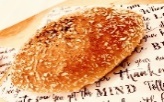 クッキー
桜シフォン
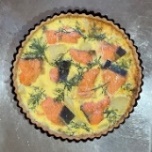 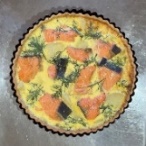 さくらねこ巾着
お問合せ先：岐阜県セルプ支援センター（TEL　058－201-1561）
※出店事業所等について当日変更になる場合があります。
ハッピーワーク可児
グッドジョブ羽島
出店事業所紹介
ほたるの仕事場岐阜栄光
うぇる工房そら
ポップコーン
あしたの会共働学校
ビー・カンパニー
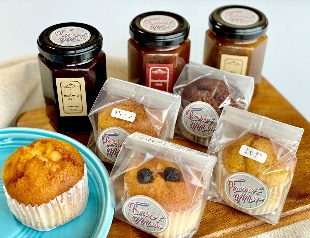 小麦粉・米粉・大豆粉の3種類をベースに、それぞれプレーン/よもぎ/ジンジャーシナモンを定番に、畑で栽培した季節の野菜や果実のマフィンも登場します。
生地から手作り。本格的なパンを１１０円から用意しています。その種類20種類以上！
北海道産の小麦粉を100％使用し、天然酵母にこだわったパンです。
すべて手作りで作っています。真心こもったやさしい味となっております。
ひとつひとつ真心込めて丁寧に焼き上げた焼きドーナツを販売しております！
「共に」を常に考え、一緒に商品や製品を考え作ってい　
ます。
一つも同じのはありません！仲間の感性で作られた商品です。
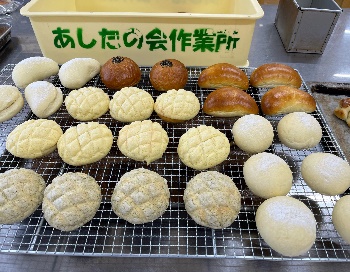 長良ひまわり社
あしたの会事業所
シャンツェ
アーモンド風味のサブレ生地に『山川醸造』さんの「たまり醤油」を練りこみました。
国産小麦（北海道産）を使用、ふんわりもっちりパンです。一度食べてみてください。
保護猫カフェを運営している事業所です。ねこ好きさんお待ちしています！
あしたの会ふくろうの家
国産材料を中心に安心安全な食材を厳選して、ひとつひとつ丁寧に手作りしています。
岐阜福祉の杜オンラインのご案内
岐阜県社会福祉協議会・セルプ支援センターでは、岐阜県内の障がい者就労支援事業所等が製造・製作する商品を取り扱うオンライン販売サイト「岐阜福祉の杜オンライン」を開設しております。パソコンやスマートフォンからお気軽にお買い求めいただけますので、ぜひご覧ください。
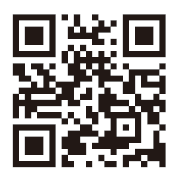 ●「岐阜福祉の杜オンラインショップ」で検索
●スマートフォンからのご購入の場合は、二次元コードを読み取りください。